স্বাগতম
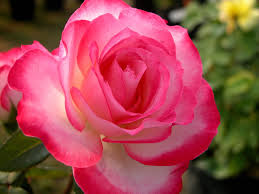 পরিচিতি
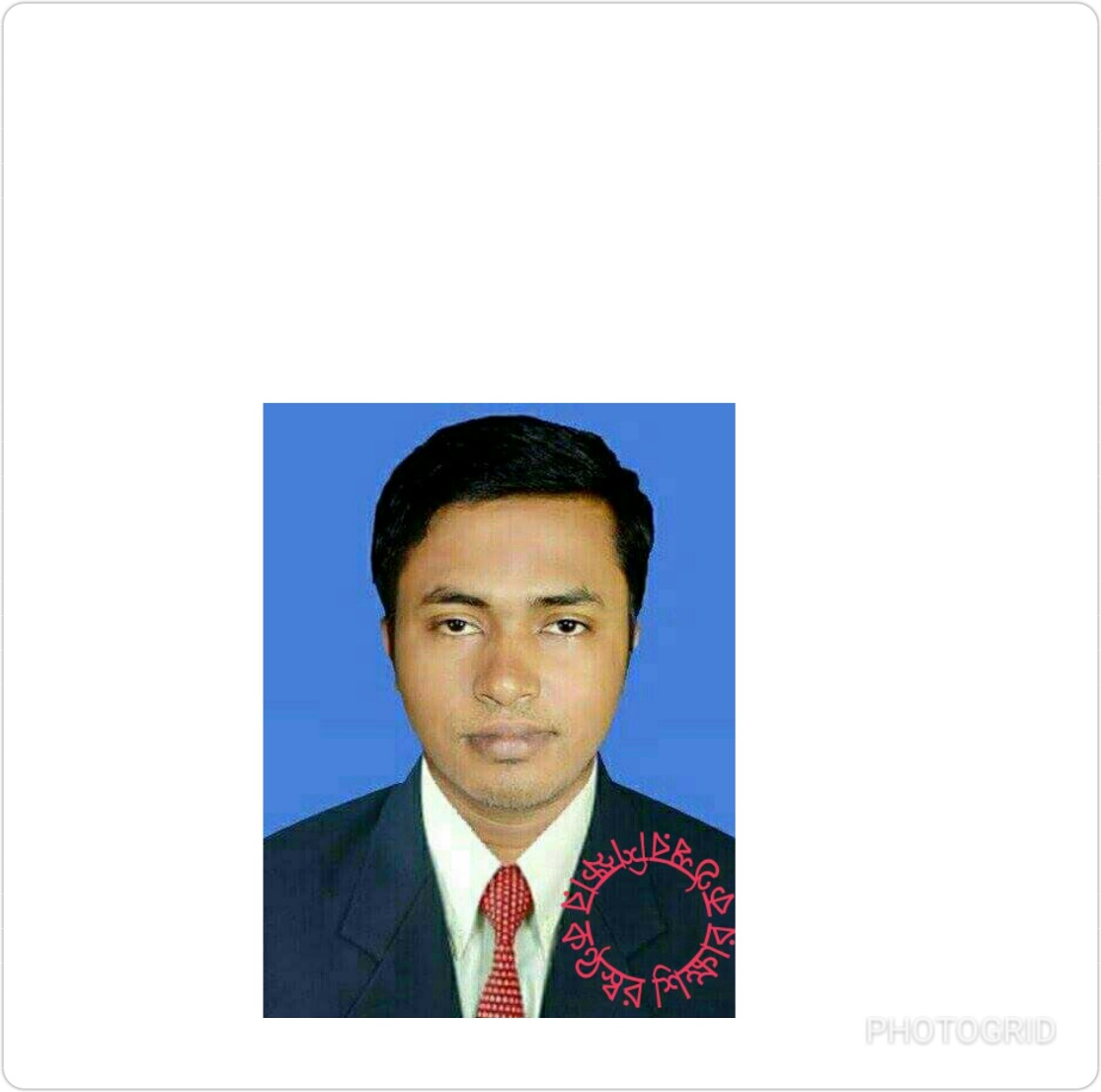 বিপুল দেবনাথ

সহকারী শিক্ষক (গণিত)

ঘোষগাঁও শেরেবাংলা  উচ্চ বিদ্যালয়
ধোবাউড়া , ময়মনসিংহ 
মোবাইল নং : ০১৭১৯৯৬১১৩৪
ইমেইল নং : bdn.halua@gmail.com
** পাঠ পরিচিতি **শ্রেণী    :   অষ্টমবিষয়   :  শারীরিক শিক্ষাঅধ্যায়  :   পঞ্চম (জীবনের জন্য খেলা)পাঠ     :   ৭ (সাত)সময়    :  ৪৫মিনিটশিক্ষার্থীর সংখ্যা : ৪০
শিখন ফল  এ পাঠে শিক্ষার্থীরা…১. ক্রিকেট খেলার কলা কৌশল ব্যক্ত করতে পারবে ।২. বোলিং, ব্যাটিং ও ফিল্ডিং কৌশল অনুশীলন করতে পারবে ।৩. ক্রিকেট খেলায় অংশগ্রহন করে পারদর্শী হবে ।
নিচের ছবিগূলোতে কি দেখছ ?
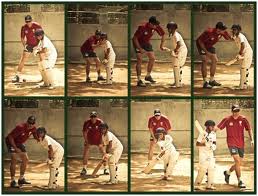 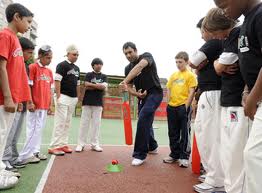 আজকের পাঠের বিষয় -
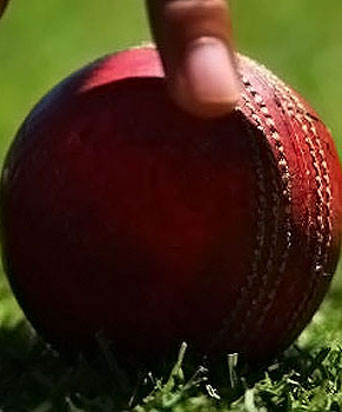 ক্রিকেটের কলাকৌশল
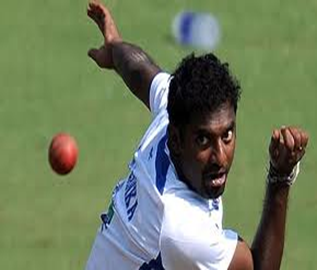 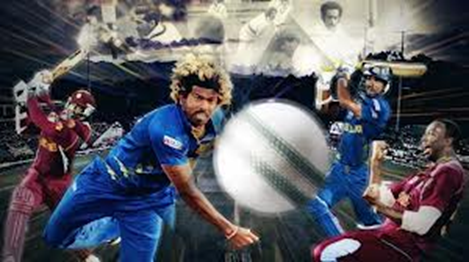 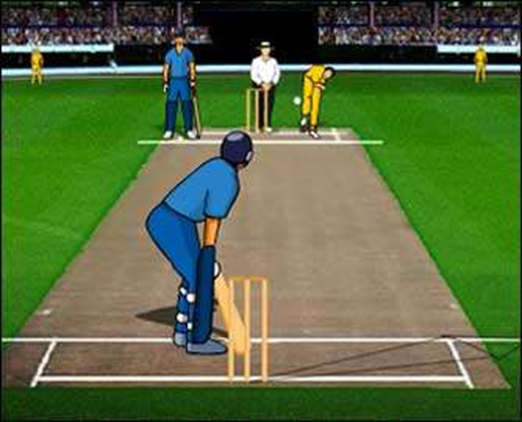 বোলিং কৌশল
জোড়ায় কাজবোলিংয়ের রান আপ থেকে বল ডেলিভারী পর্যন্ত কার্যক্রম লিখ
ব্যাটিং কৌশল
ফিল্ডিং কৌশল
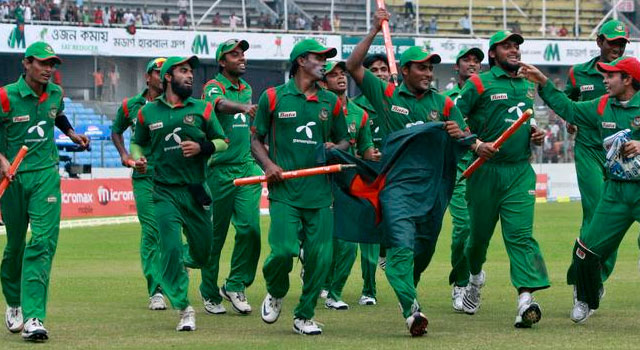 অর্জন
মূল্যায়ন১। ব্যাটিং করার সময় ব্যাটস ম্যানের দৃষ্টি কোন দিকে থাকবে ?২। খেলোয়াড় ব্যাটিং করতে কি কি বিষয় খেয়াল রাখতে হবে ?   ৩। আক্রমণাত্নক ও রক্ষণাত্নক খেলা বুঝিয়ে বল ? ৪। “দলের জয় ভালো বোলিং ও ফিল্ডিংয়ে হয়” ব্যাখ্যা কর ।
বাড়ির কাজ
বোলিং করার ছবি অঙ্কন করবে।
ধন্যবাদ
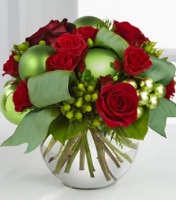